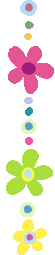 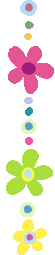 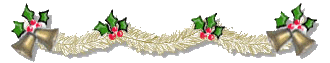 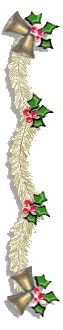 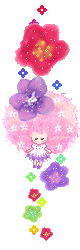 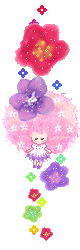 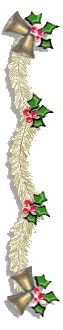 UBND QUẬN LONG BIÊNTRƯỜNG MẦM NON GIA QUẤTLĩnh vực: Phát triển ngôn ngữ Hoạt động: Làm quen văn họcĐề tài: Thơ “Quả chuối nhỏ”Lứa tuổi: Nhà trẻ (24 – 36 tháng)GV thực hiện: Hoàng Thị Minh Giang
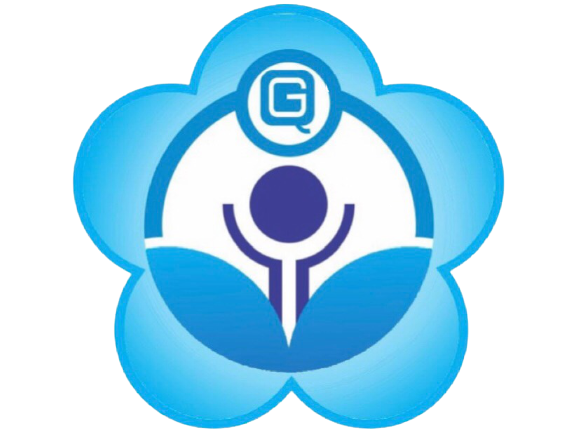 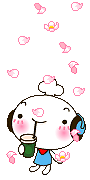 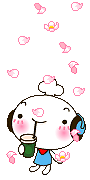 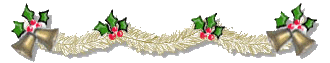 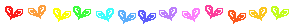 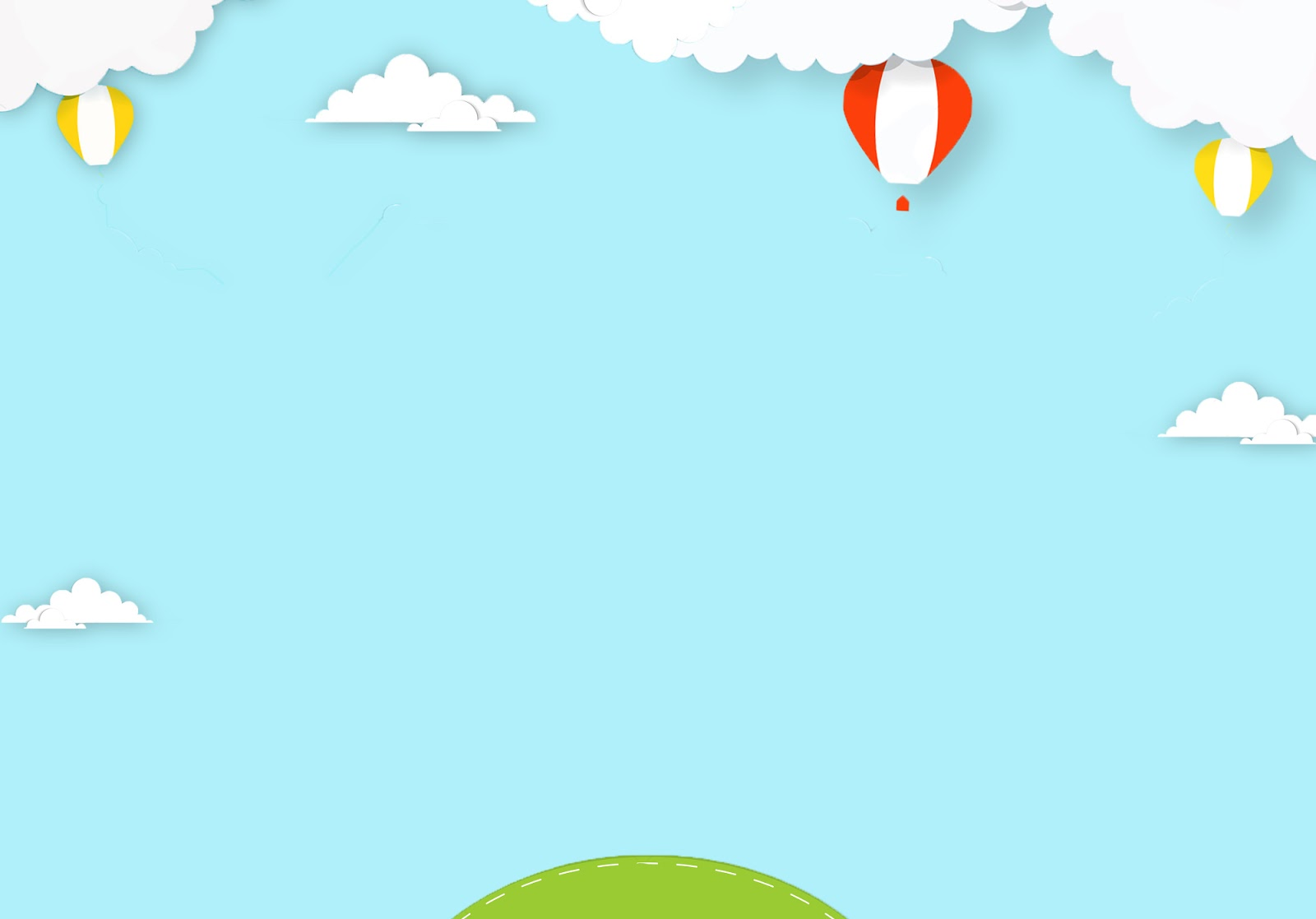 Bài thơ: 
Quả chuối nhỏ
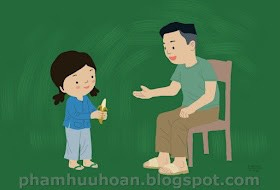 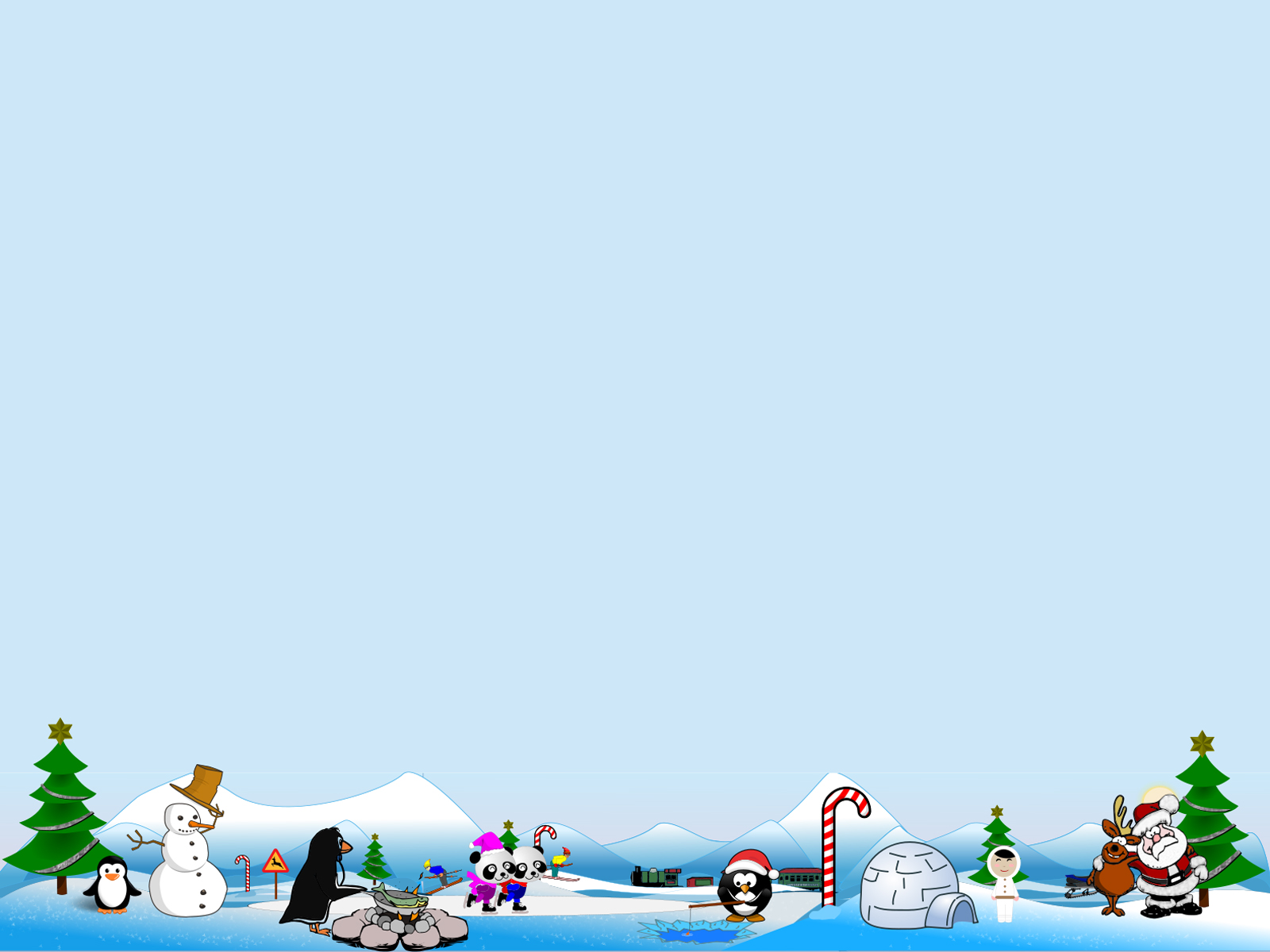 Xơi
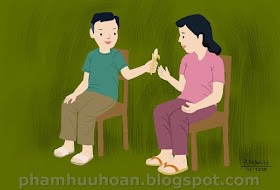 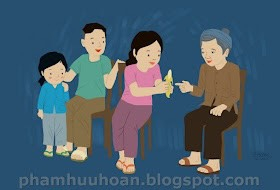 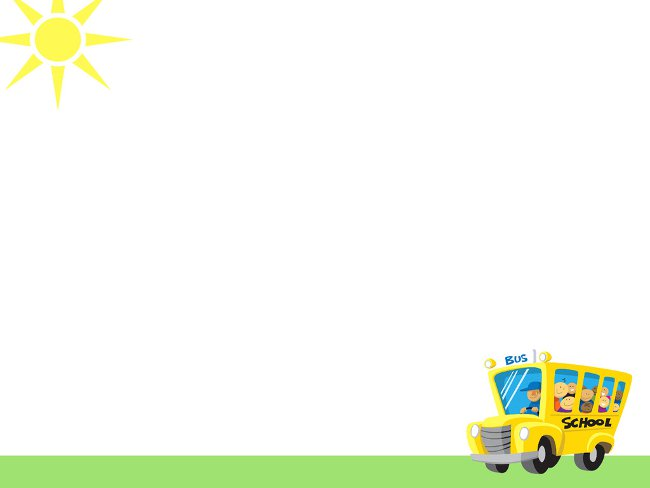 Lặng lẽ
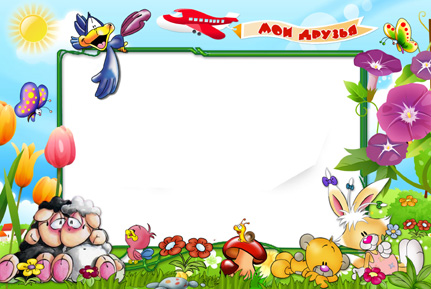 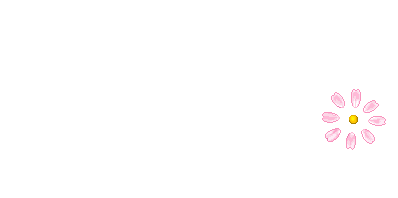 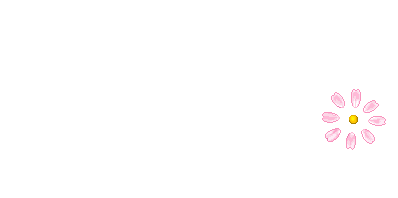 Chân thành cảm ơn
 các cô và các bé
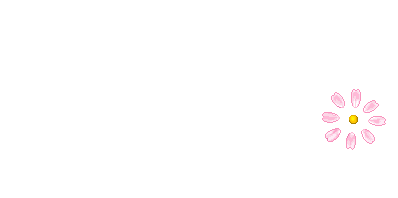 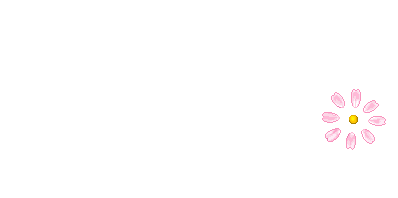 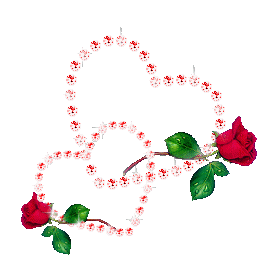